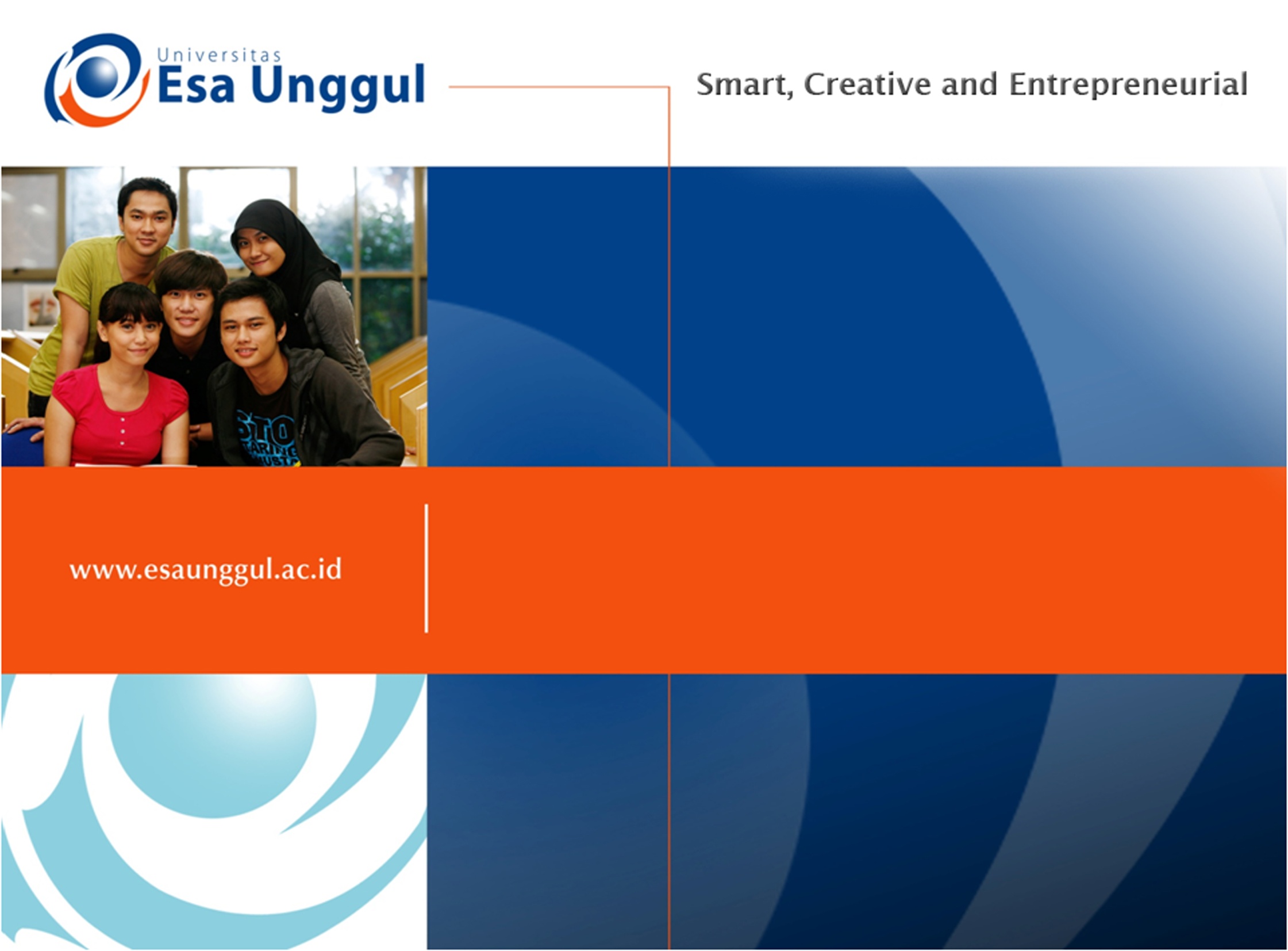 BASIC LISTENING
SESSION 3
Noni Agustina, M.Pd.
PENDIDIKAN BAHASA INGGRIS, FKIP
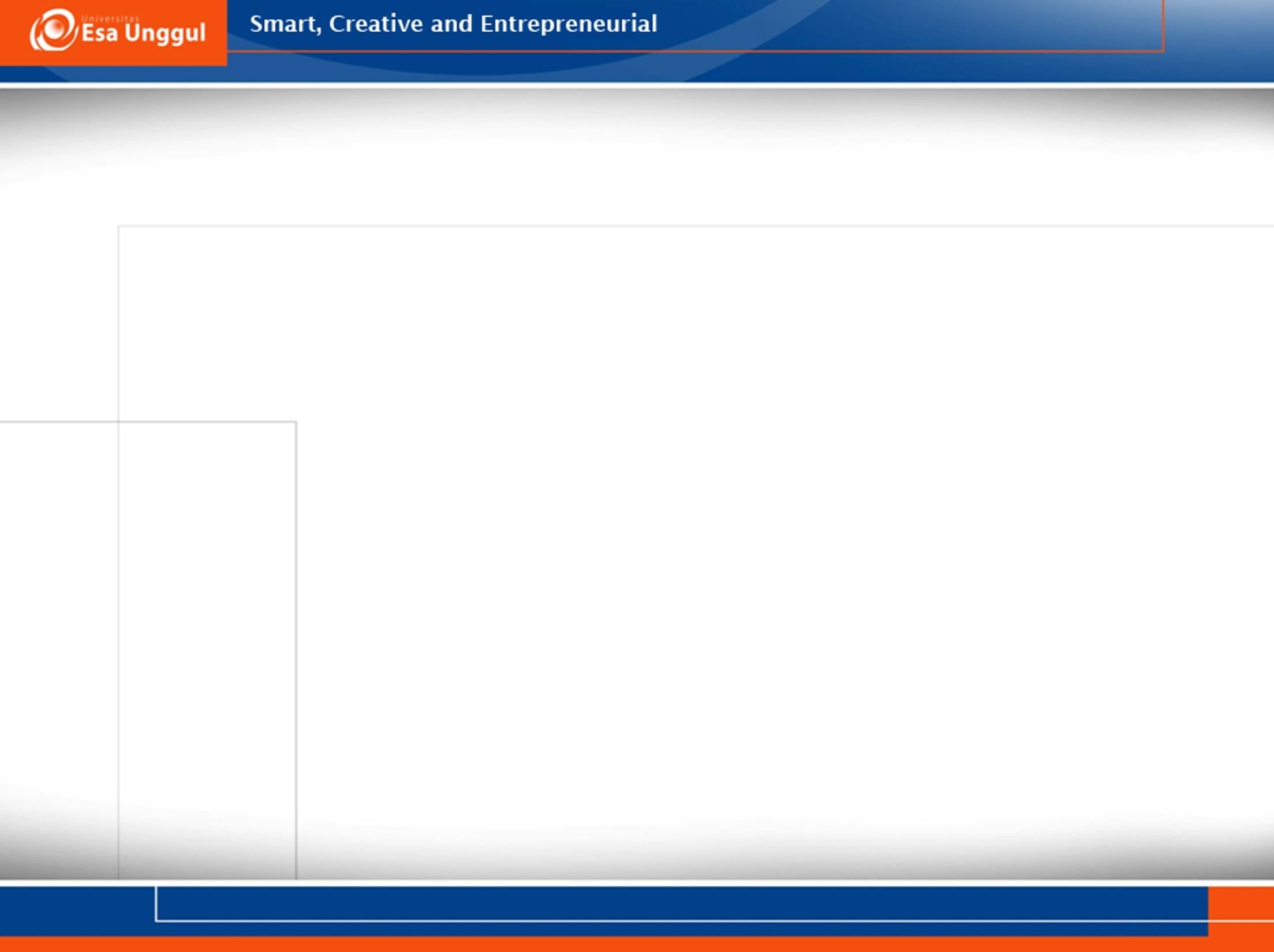 OBJECTIVE OF THE LESSON
Students are able to listen for phonological details (stress and intonation).
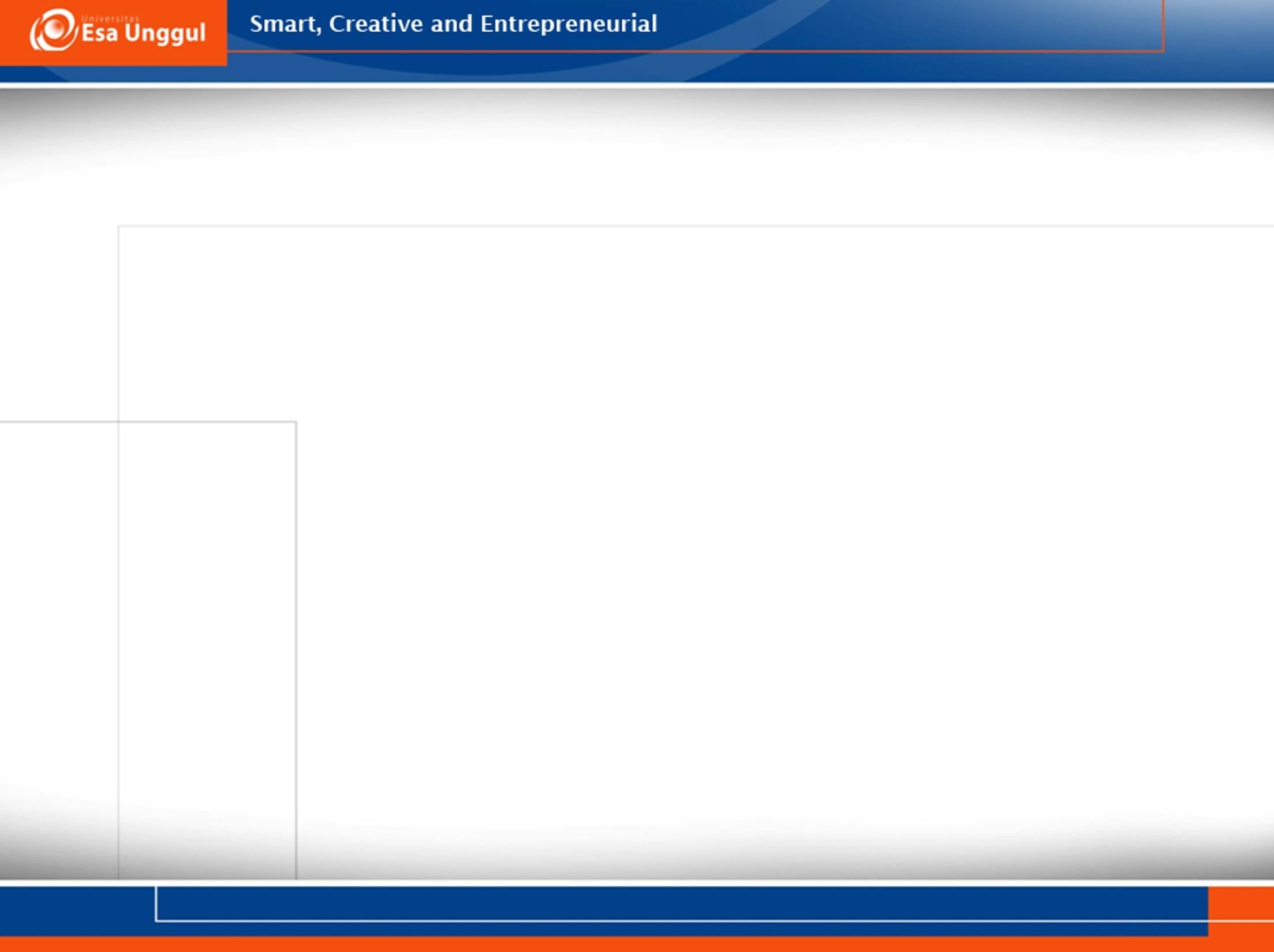 STRESS AND INTONATION
Listening in English does not only focus on words but also notices stress and intonation. 
Falling to recognize stress and intonation makes you unable to understand what you hear even though you know all words. 
Stress and intonation represents speakers’ emotion, attention, and attitude.
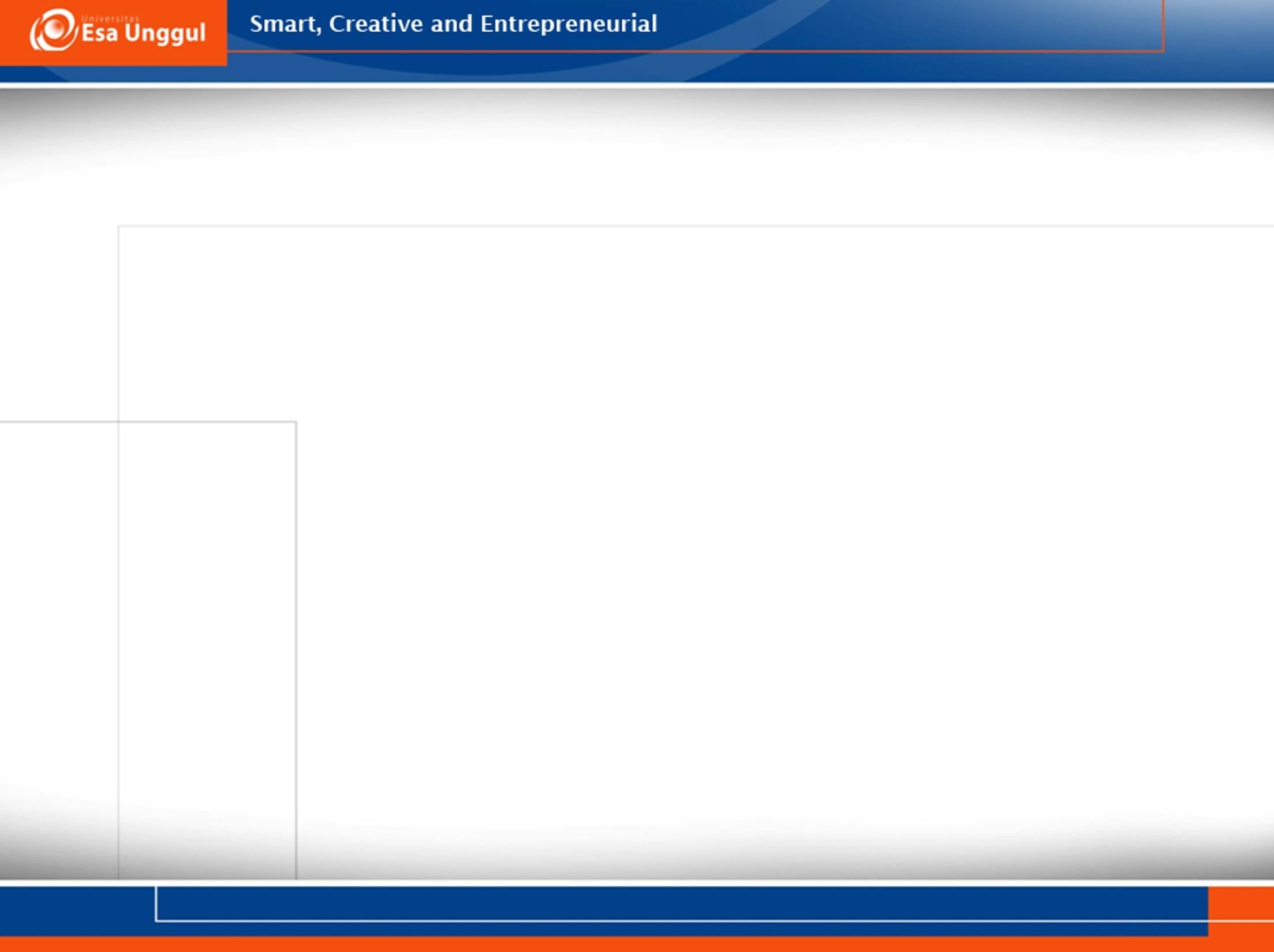 STRESS IN ENGLISH
English is a stressed time language.
Each syllable has different length of stress when it is uttered.
Stress means the syllables or words are uttered longer and stronger.
Stress in English: 
Word level : each word has a syllable that should be stressed. 
Sentence level: one sentence can have different words to be stressed.
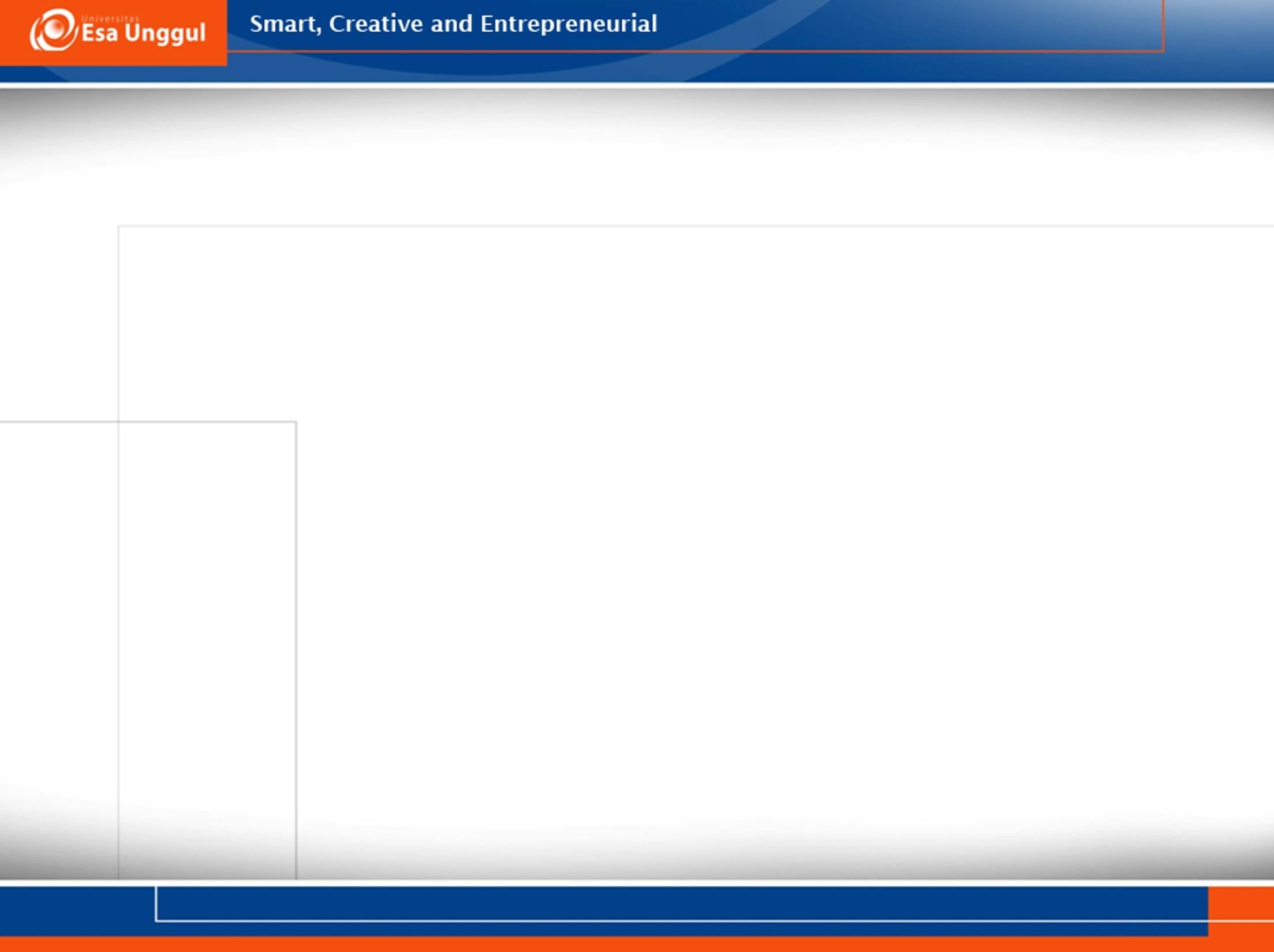 WORD STRESS
For words that have two or more syllables, particular syllables need to be stressed. 
Word stress can be found in dictionary. 
Stress is marked with ˈ.
teacher /ˈtiː.tʃər/ 
	Teacher has two syllables. The first syllable is stressed. 
beautiful /ˈbjuː.tɪ.fəl/ 
	Beautiful has three syllables. The first one is stressed.
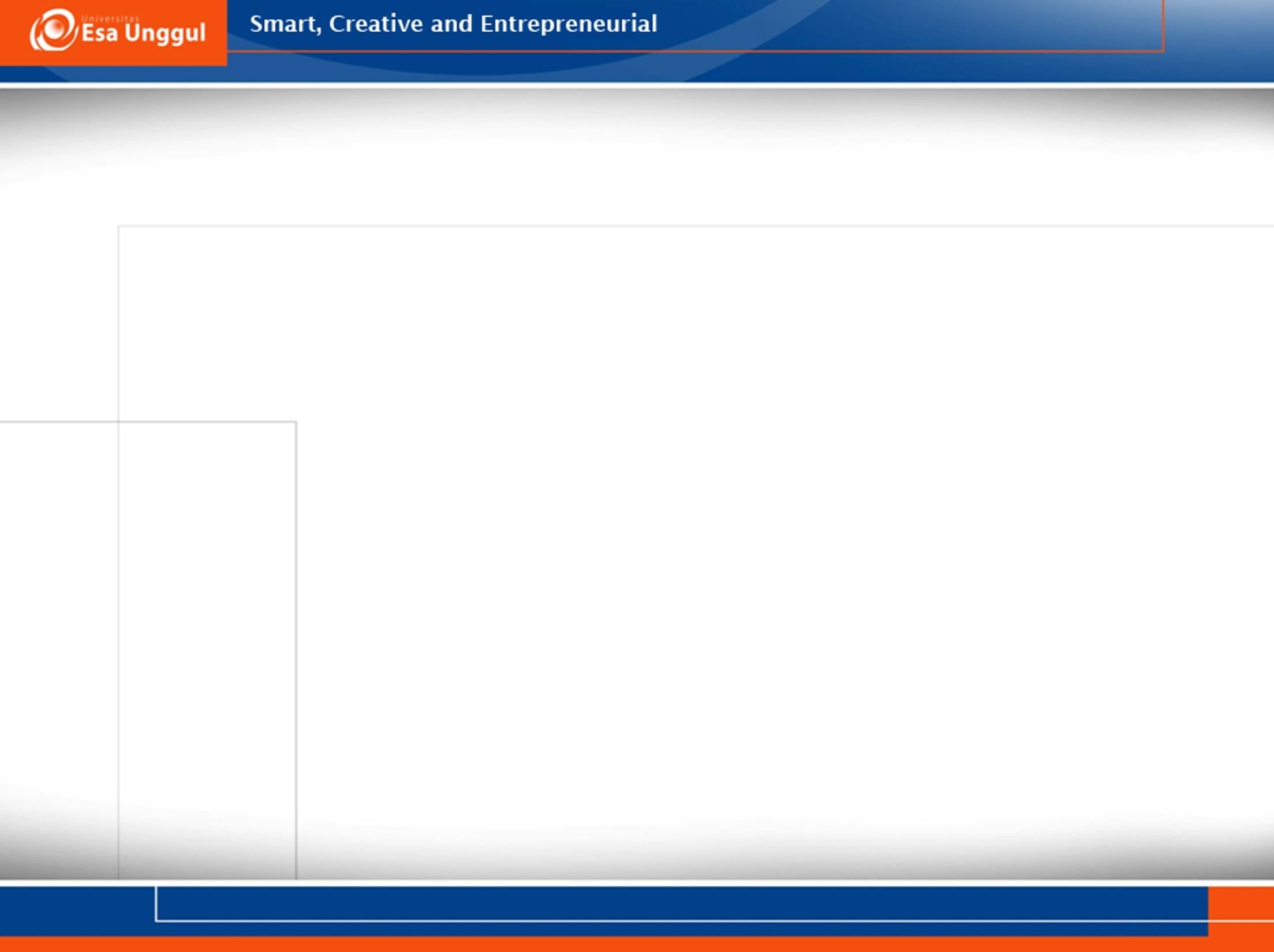 WORD STRESS
receive /rɪˈsiːv/
	Receive has two syllables. The second one is stressed.
communication /kəˌmjuː.nɪˈkeɪ.ʃən/
	Communication has five syllables. The fourth one is stressed. 
international /ˌɪn.təˈnæʃ.ən.əl/
	International has five syllables. The third one is stressed.
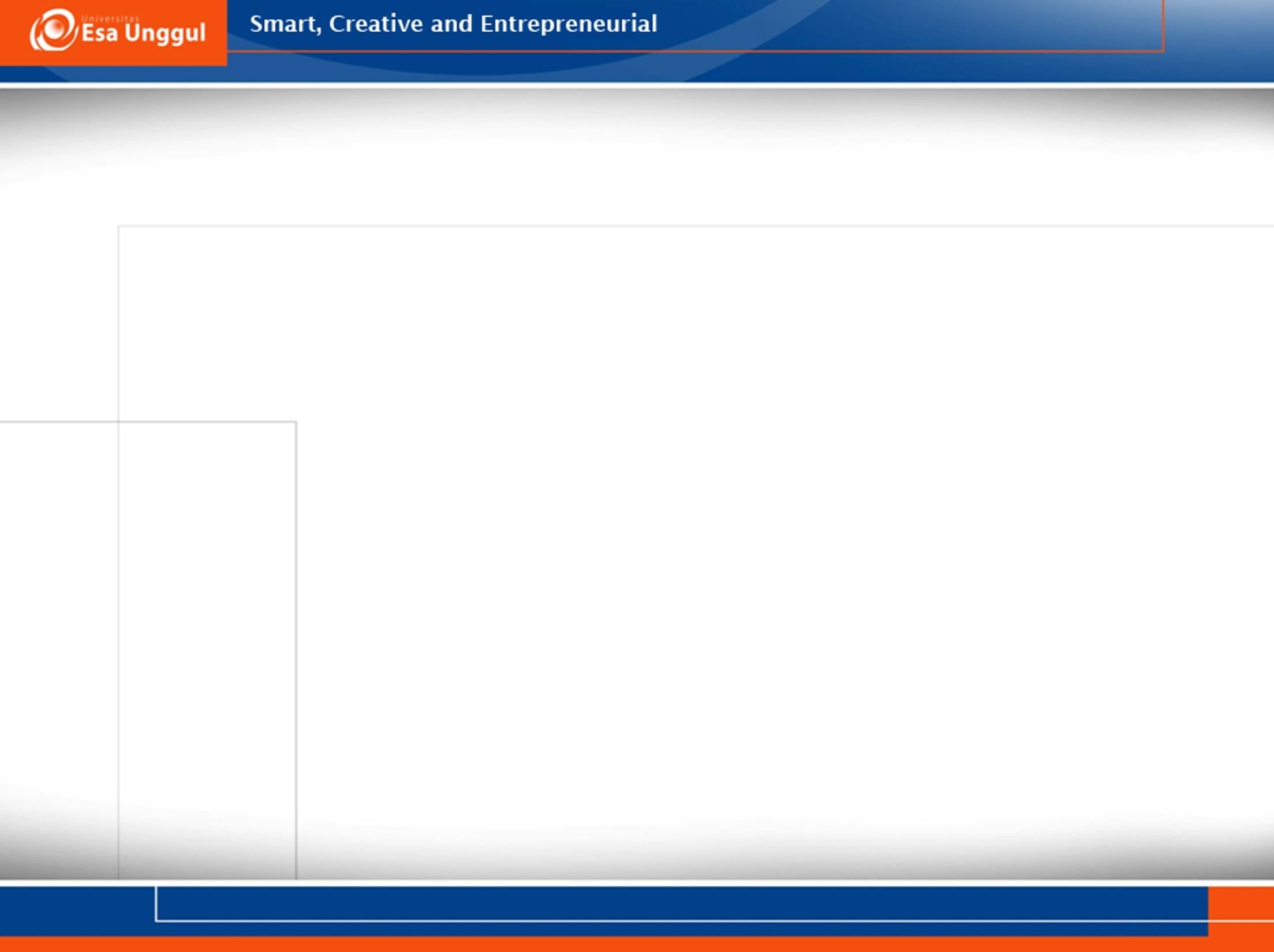 SENTENCE STRESS
Function words are not stressed. The content words are stressed. 
Function words: auxiliary verbs, prepositions, articles, conjunctions, and pronouns.
Content words: verbs, adjectives, adverbs, and nouns. 
Different words that are stressed change meaning in sentences.
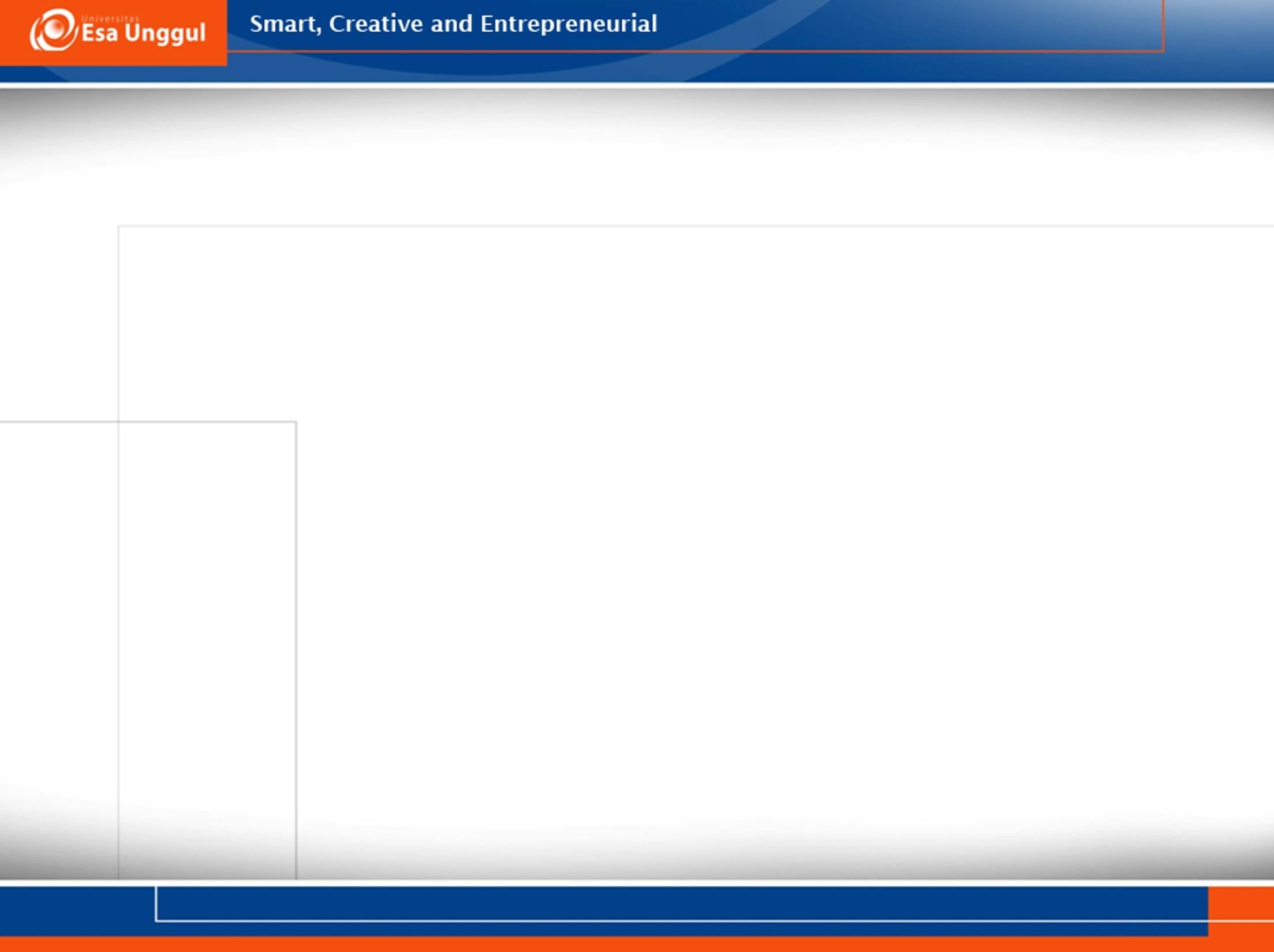 SENTENCE STRESS
Content words (see and document) are stressed. 
	Did you see the documents? 
	  F     F      C    F          C
Function word can be stressed. 
    Where are the documents? 
	      F           F   F                 C
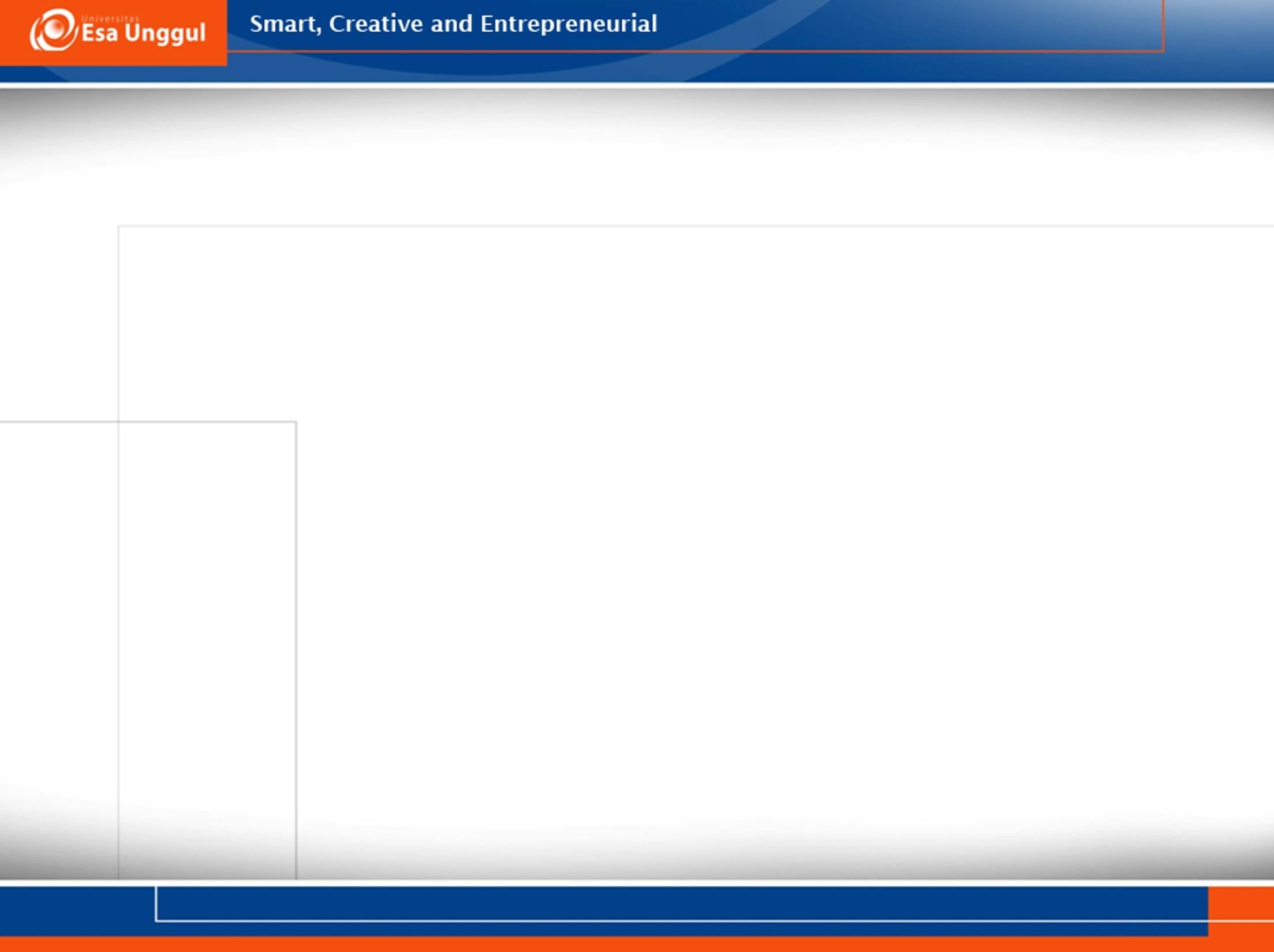 SENTENCE STRESS
I really love sleeping in the tent. 
I really love sleeping in the tent.
	It’s me not you that like it. 
I really love sleeping in the tent. 
	I like it so much.
I really love sleeping in the tent. 
	I do like it.
I really love sleeping in the tent. 
	I really love sleeping not any other activities.
I really love sleeping in the tent. 
	I really love sleeping in the tent, not in the other places.
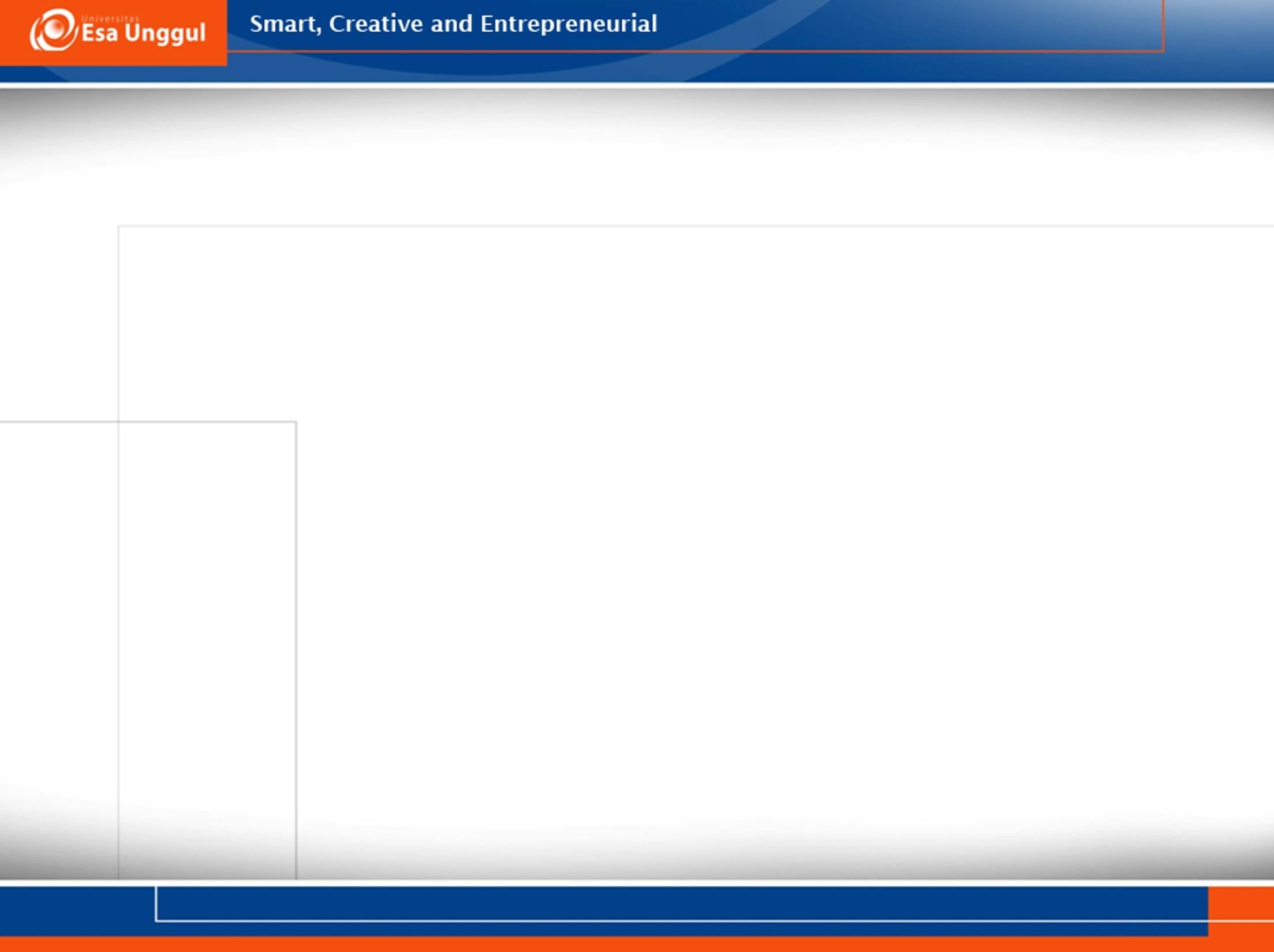 SENTENCE STRESS
I didn’t say he stole the money. 
What are the possible words to be stressed? 
What are the differences in meaning?
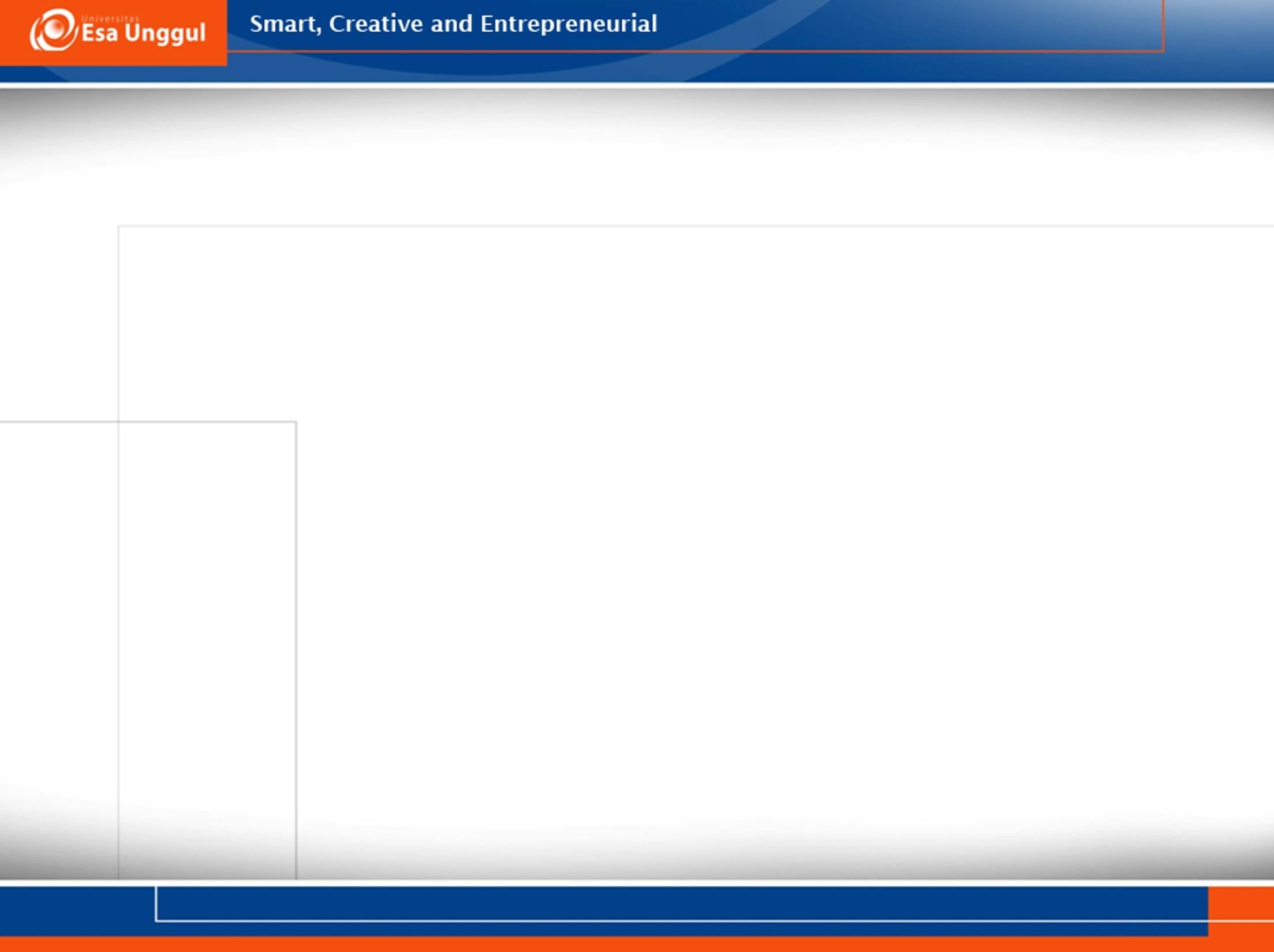 INTONATION: FALL
Falling intonation: 
statements (finality and certainty) 
WH questions
I enjoy music

Who sang the song?
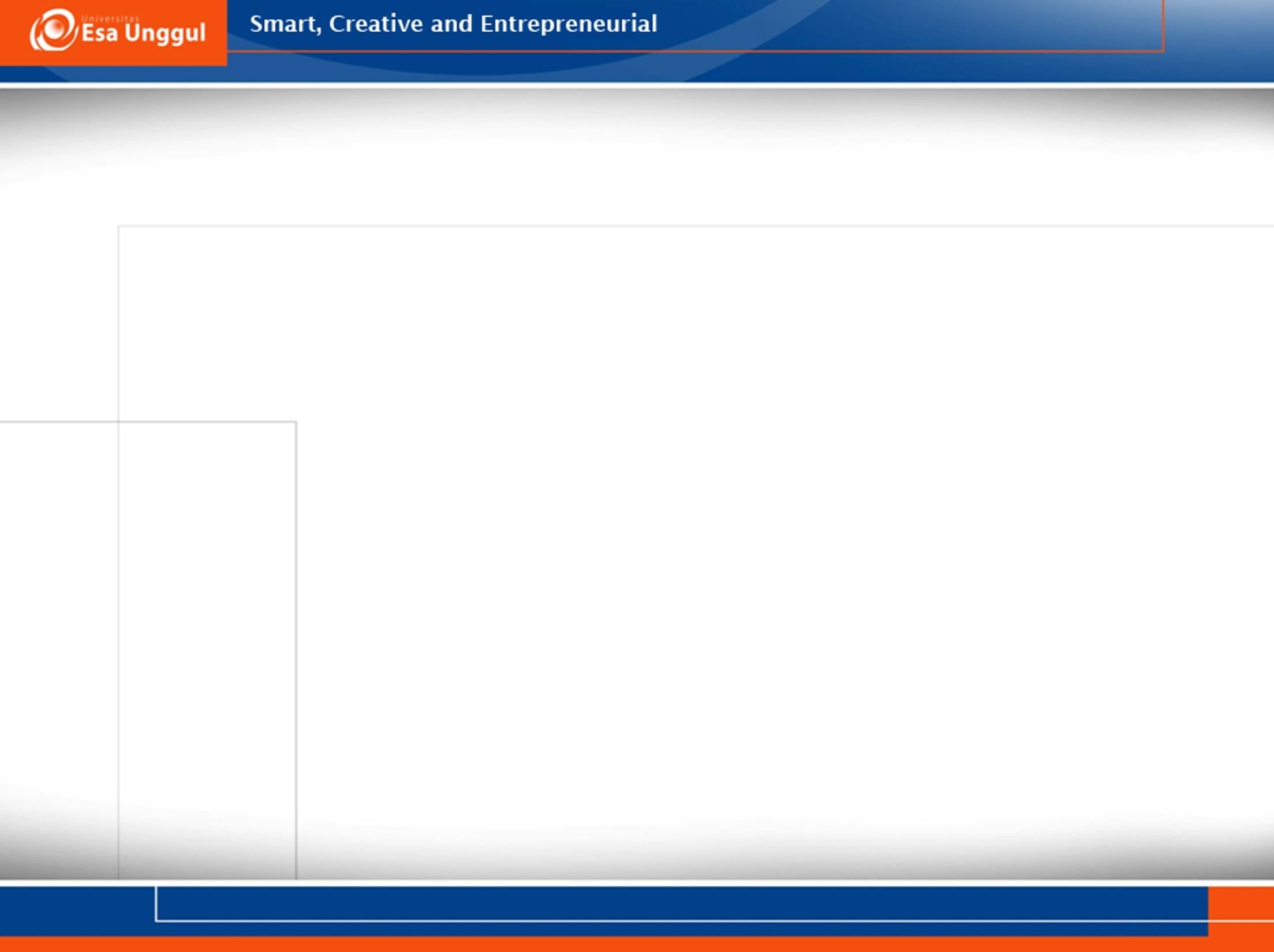 INTONATION: RISE
Rising intonation: doubt, uncertainty, incompletion
Yes no and WH question
Are you okay? 

You said he is coming? 

What did you say?
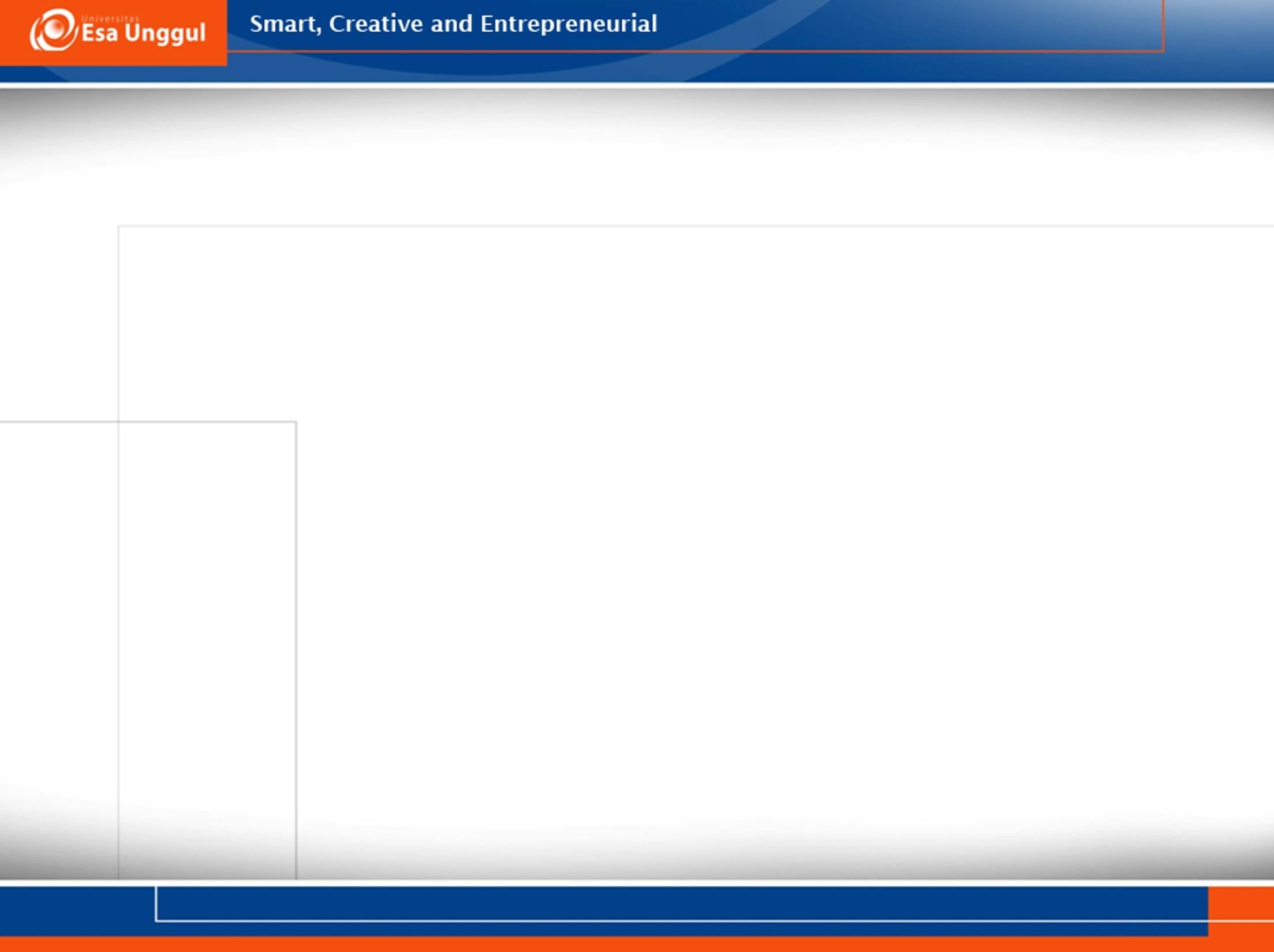 INTONATION: FALL AND RISE
In a sentence, there is falling and rising intonation.
	When you need help, who will help you?

	No, not really.

	That’s true but it’s not always the case.
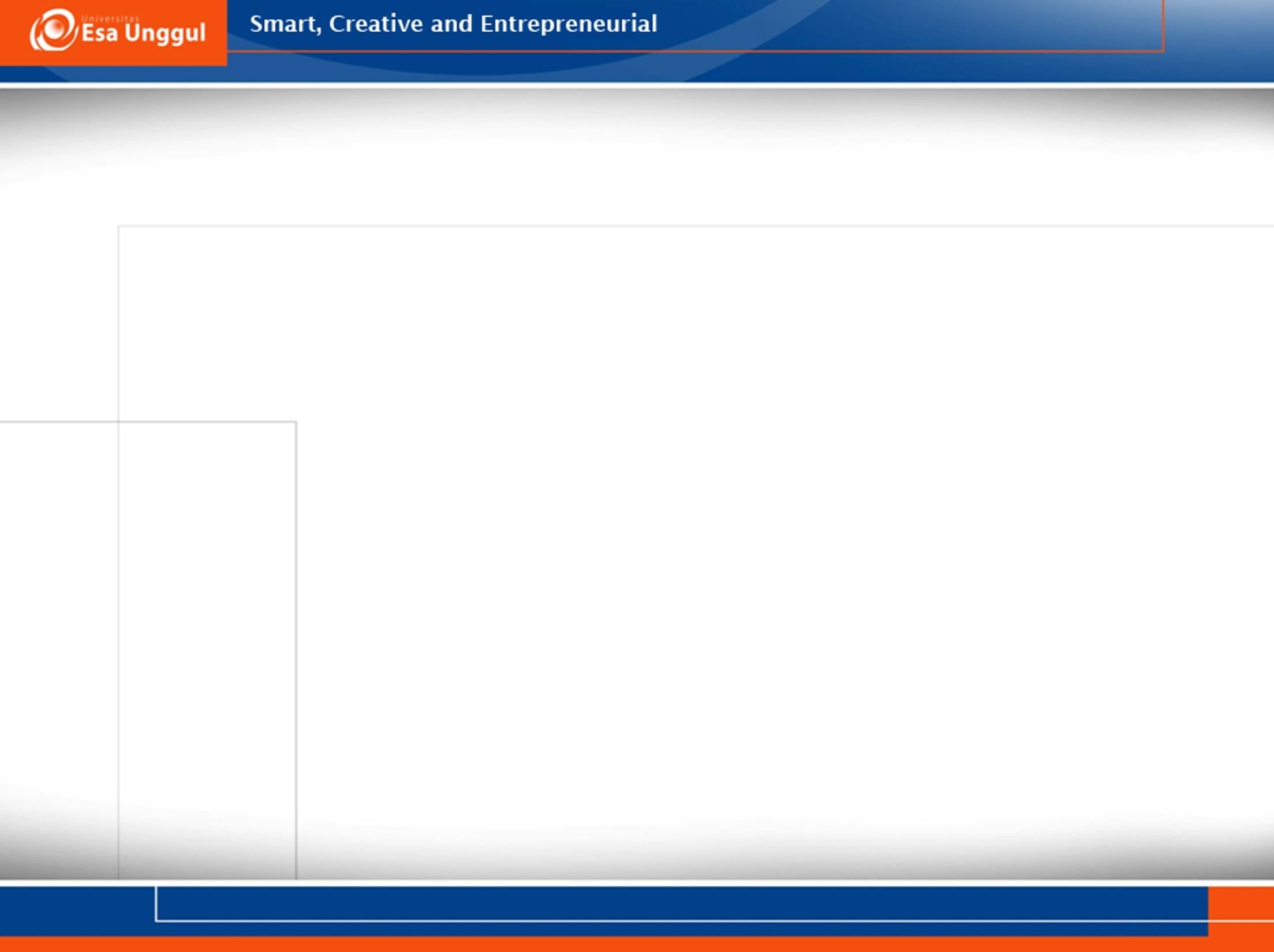 VIDEOS
Word stress: https://www.youtube.com/watch?v=CN-iBGNc6WM
Sentence stress: 
https://www.youtube.com/watch?v=nwWPUfaqnpE
https://www.youtube.com/watch?v=Wbs5aoqFtVQ
https://www.youtube.com/watch?v=-toSnwSqqz0
Stress and intonation in dialogue https://www.youtube.com/watch?v=2DaSFVt16tc